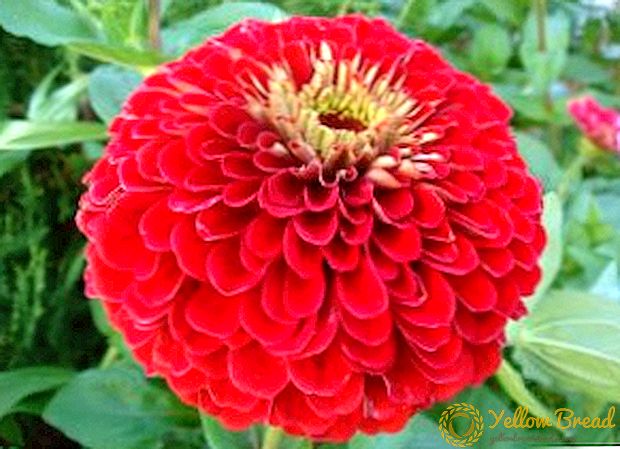 শুভেচ্ছা  স্বাগতম
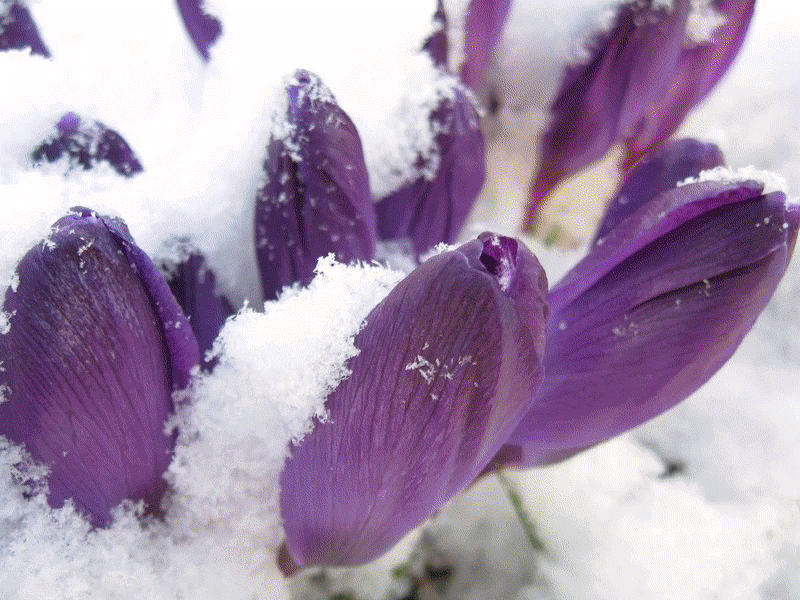 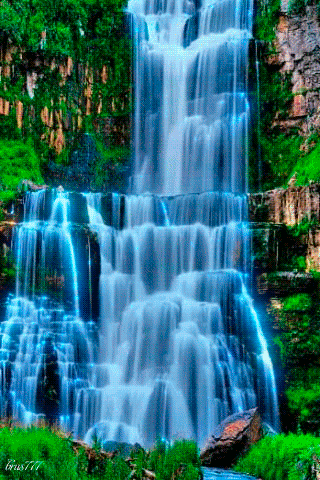 করোনা সংকট কালীন সময়
আমরা সবাই
ঘরে থাকি
সুস্থ থাকি
নিরাপদে থাকি 
শতভাগ স্বাস্থবিধি মেনে চলি
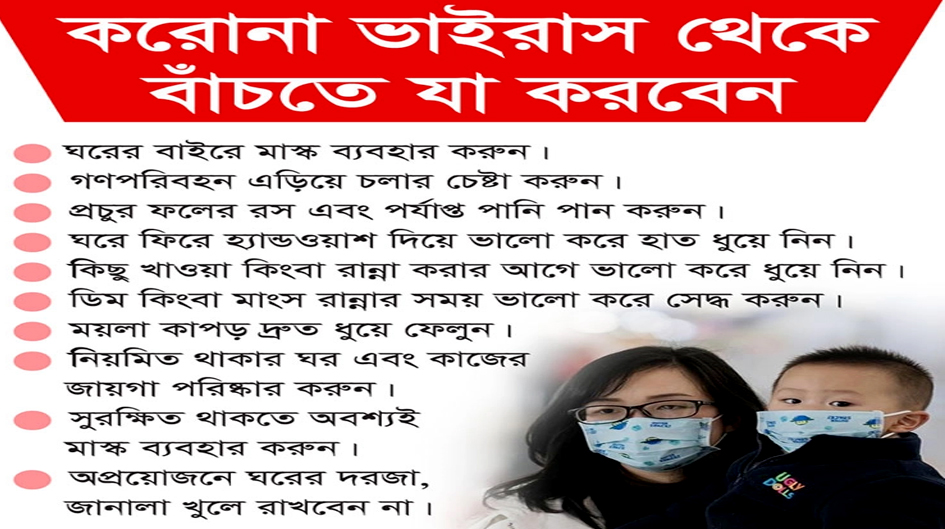 শিক্ষক পরিচিতি
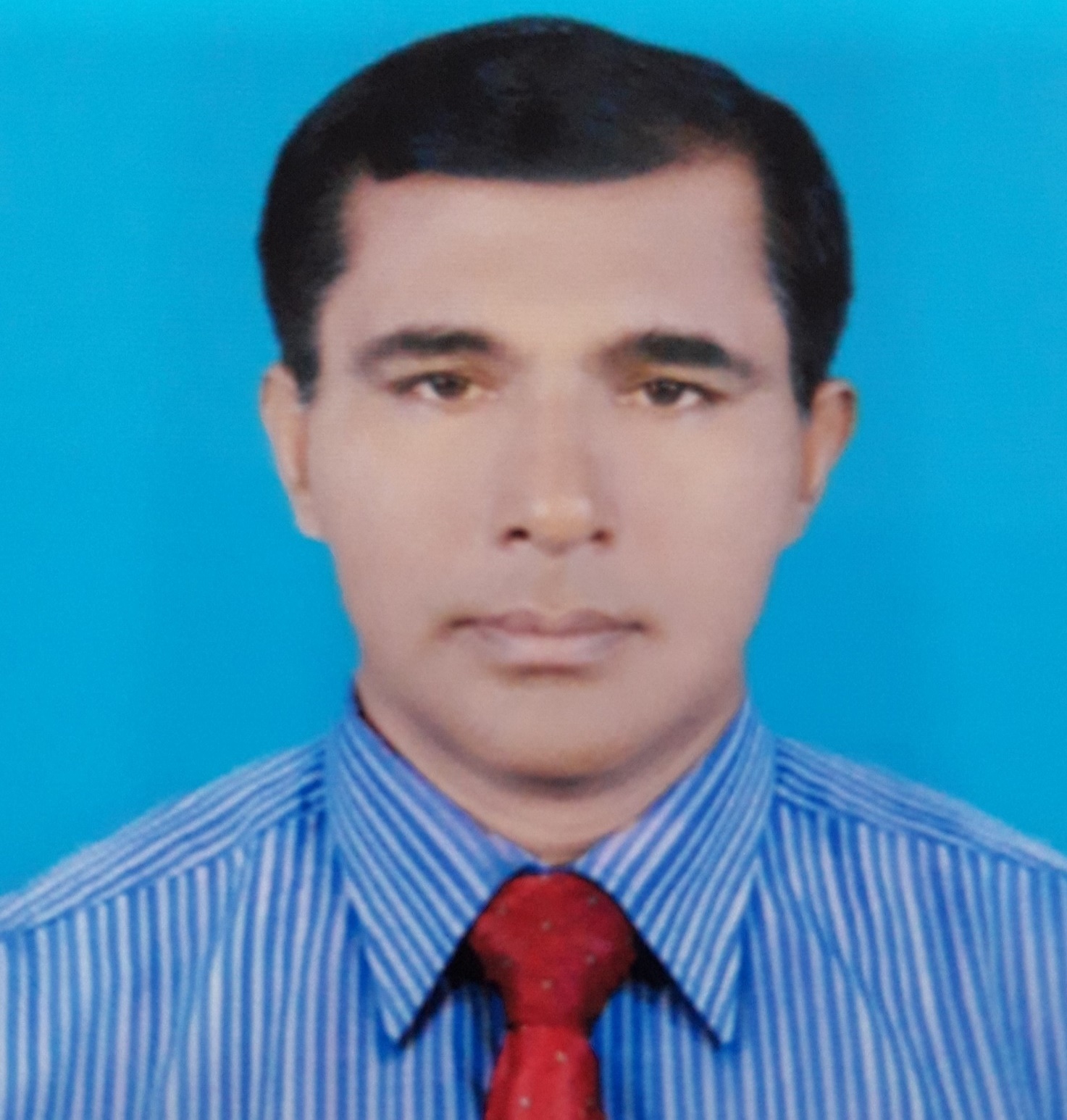 মোঃ জাকির হোসেন সহকারী অধ্যাপক
ইসলামের ইতিহাস ও সংস্কৃতি
বিনোদপুর ডিগ্রি কলেজ
মহম্মদপুর –মাগুরা
মোবাইল-০১৭২৪০৫৬৬৯৬
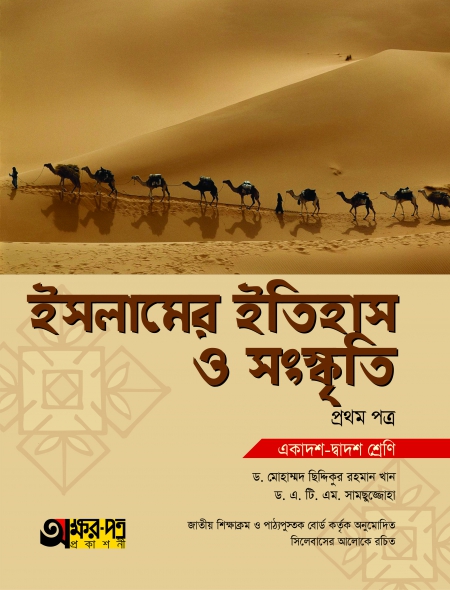 বিষয় পরিচিতি
ইসলামের ইতিহাস ও সংস্কৃতি
শ্রেনী- একাদশ
অধ্যায়- তৃতীয়
পাঠশিরোনাম-খুলাফায়ে রাশেদিন
পাঠ্যাংশ-হযরত ওসমানের শাসনকাল
সময়- ৪৫ মিনিট
তারিখ-০৭-৭-২০২০
পাঠশিরোনাম-খুলাফায়ে রাশেদিন
পাঠ্যাংশ-হযরত ওসমানের শাসনকাল
হযরত ওসমান (রা) শাসনকাল
ভূমিকা- 
গণতান্ত্রিক পধ্যতিতে নির্বাচিত ইসলামের তৃতীয় খলিফা হযরত ওসমান (রাঃ) খিলাফতের দায়িত্ব পেয়ে সুন্দরভাবে রাজ্যের শাসনকার্য পরিচালনা করেন। তিনি মোট বার বছর খিলাফতে অধিষ্ঠিত ছিলেন। খিলাফতের প্রথম ছয় বছর তিনি খুব সুনাম অর্জন করেন। কিন্তু দুর্ভগ্যবশত যারা এতদিন খলিফার প্রশংসায় পঞ্চমুখ ছিল, তারাই পরের ৬টি বছর নিরপরাধ খলিফার বিরুদ্ধে নানা প্রকার অভিযোগ ও অপবাদ আনায়ন করেন। খলিফার বিরুদ্ধে রাজ্যময় বিদ্রোহের আগুন জ্বলে ওঠে এবং অচলাবস্থার সৃষ্টি হয়। অবশেষে নানা অভিযোগে তাঁকে হত্যার মাধ্যমে খিলাফতের অপুরণীয় ক্ষতি সাধন করা হয়।
শিখন ফল
শিখন ফল
           ক - হযরত ওসমান (রাঃ) পরিচয় বলতে পারবে।
খ - যন্নুরাইন শব্দের অর্থ বলতে পারবে।
      গ - হযরত ওসমান (রাঃ) কে, কেন যন্নুরাইন বলা হয় ? ব্যাখ্যা করতে পারবে।
    ঘ - হযরত ওসমান (রাঃ) বিরুদ্ধে আনিত অভিযোগ সমুহ বর্ণনা করতে পারবে।
        ঙ - হযরত ওসমান (রাঃ) হত্যার কারণ ও ফলাফল বিশ্লেষণ করতে পারবে।
হযরত ওসমান রাঃ পরিচয়
হযরত ওসমান (রা) এর বিরুদ্ধে উত্থাপিত অভিযোগসমূহ
স্বজনপ্রীতি। 
 কুরআন শরিফ দগ্ধীভূতকরণ।   
বায়তুল মালের অর্থ আত্মসাত (আত্মীতস্বজনকে দান)।  
সরকারি চারণভূমি নিজস্ব কাজে ব্যবহার।
আবু-জর গিফারীর নির্বাসন।
 কাবাগৃহ সম্প্রসারণ ।
হত্যার কারণ
১ – হাশেমী ও উমাইয়া গোত্রের বিরোধ।
২- হযরত আলীর সমর্থকদের প্রচারনা।
৩- আনছার ও মুহাজেরদের মধ্যে বৈষম্য।
৪- ইবনে সাবার অপপ্রচার। 
৫- খলিফার সরলতা।
৬ – অমুসলিমদের অসন্তোষ।
হযরত ওসমান (রা) এর হত্যার ঘটনা
বিদ্রোহীরা কুফা ও মিশরের গভর্নরের পরিবর্তনের জন্য চাপ দিলে খলিফা ওসমান তাদের দাবি মেনে নেন এবং স্ব স্ব স্থানে ফিরে যেতে নির্দেশ দেন, কিন্তু ফেরার পথে বিদ্রোহীরা মারোয়ানের জাল করা খলিফার পত্র উদ্ধার করেন। সেখানে লেখা ছিল বিদ্রোহীরা স্ব স্ব স্থানে ফিরে গেলে প্রাদেশিক গভর্নরগণ তাদেরকে হত্যা করবে।তাই বিদ্রোহীরা খিপ্ত হয়ে পুনরায় মদিনাতে ফিরে আসেন এবং ইবনে সাবা হযরত আবু বকর (রাঃ)-এর পুত্র মুহম্মদের নেতৃত্বে ওসমান (রাঃ)-এর গৃহে জোরপূর্বক প্রবেশ করে তাঁকে হত্যা করেন। খলিফাকে রক্ষা করতে গিয়ে তাঁর স্ত্রী লাইলা হাতের আঙুল হারান।
হত্যার ফলাফল ১-খিলাফতের পবিত্রতা নষ্ট ২-গৃহ যুদ্ধের সূচনা ৩-মদিনার প্রাধান্য লোপ ৪-গণতন্ত্রের সমাধী ও রাজতন্ত্রের সূচনা ৫-মুসলিম সমাজ বিভক্তি।
হযরত ওসমানের হত্যা
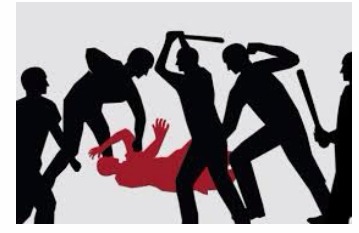 রক্ত সোনিত ধারা
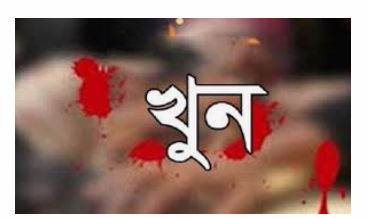 পবিত্র আল কুরআন সংকলন
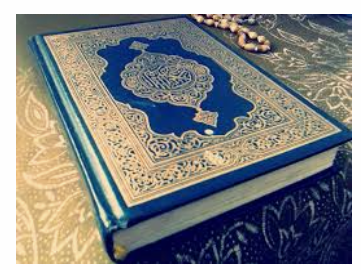 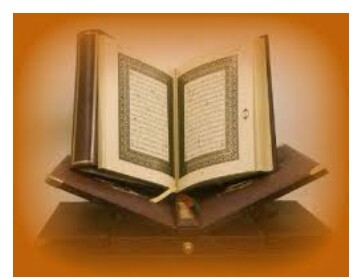 বায়তুল মালের অর্থ (টাকা)
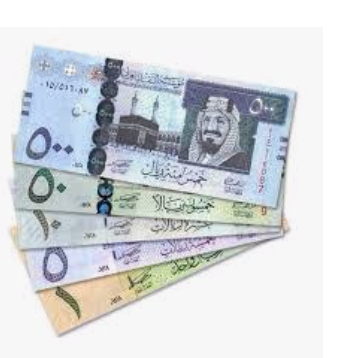 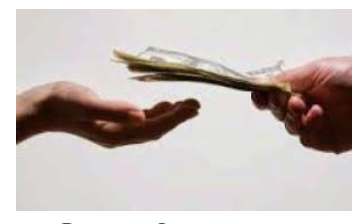 সরকারি চারণভূমির  ব্যবহার
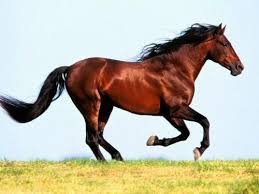 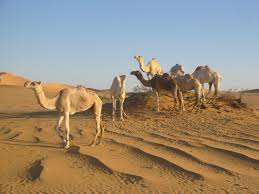 সরকারি চারণভূমিতে পশু চারণ
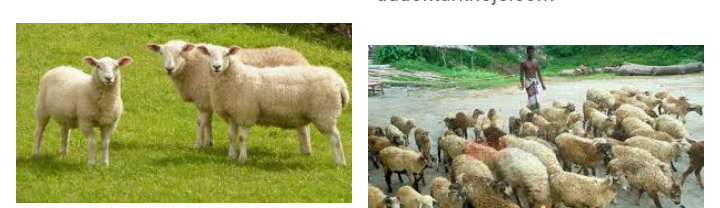 জনকল্যাণমূলক কার্যাবলি
বাসগৃহ, রাস্তা, সেতু, মসজিদ ও সরাইখানা নির্মান করেন। ‘বীর রুমা’    কুপ ক্রয় করে তা দান করেন। বন্যা প্রতিরোধের জন্য বিরাট মাহজুর বাঁধ নির্মাণ করেন।
যুন্নুরাইন বলতে  কী বুঝ?
যুন্নুরাইন শব্দের অর্থ  দুই জ্যোতির অধিকারী। হযরত মুহাম্মদ (সা)এর কন্যারা     ছিলেন জ্যোতিষ্কের সাথে তুলনীয়। হযরত ওসমান (রা) মহানবি (সা) এর দুই  কন্যা রুকাইয়া ও  উম্মে কুলসুমকে বিয়ে করেছিলেন বলে তার উপাধি হয় যুন্নুরাইন।
একক কাজ
হযরত ওসমানকে কেন যন্নুরাইন বলা হত ? আলোচনা কর।
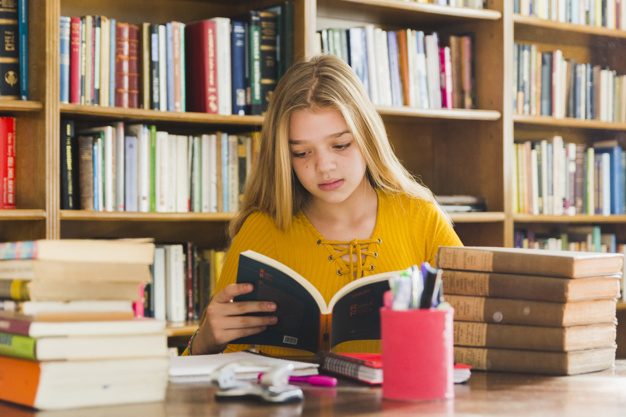 দলীয় কাজ
ক-দল                                            খ-দল 
হযরত ওসমান (রা) এর   বিরুদ্ধে উত্থাপিত ৩টি অভিযোগ লিখ।
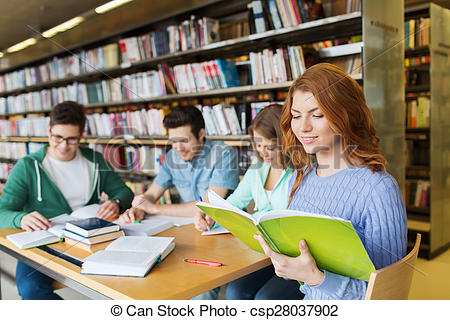 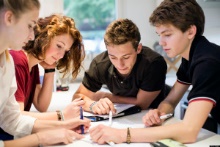 বাড়ির কাজ
হযরত ওসমানের বিরুদ্ধে আনিত অভিযোগ গুলো কি যৌক্তিক ছিল ? তোমার মতামত ব্যাক্ত কর।
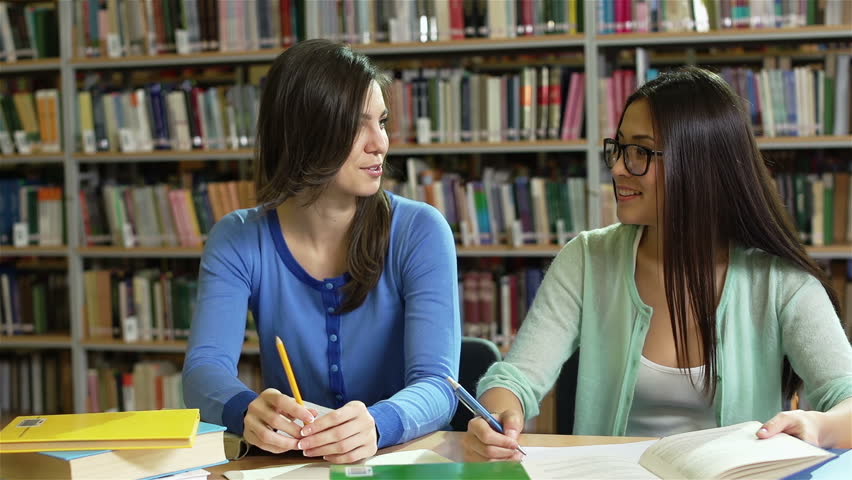 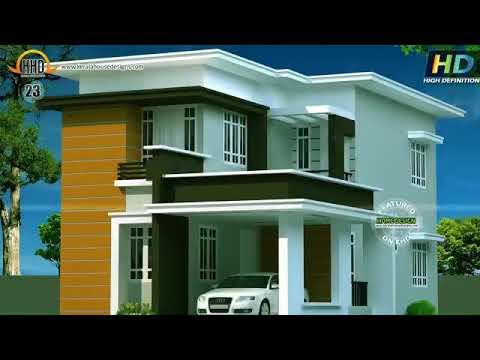 যাবার আগে ছবি গুলো দেখ
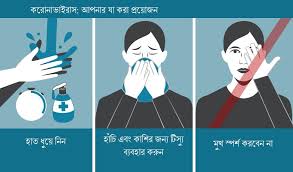 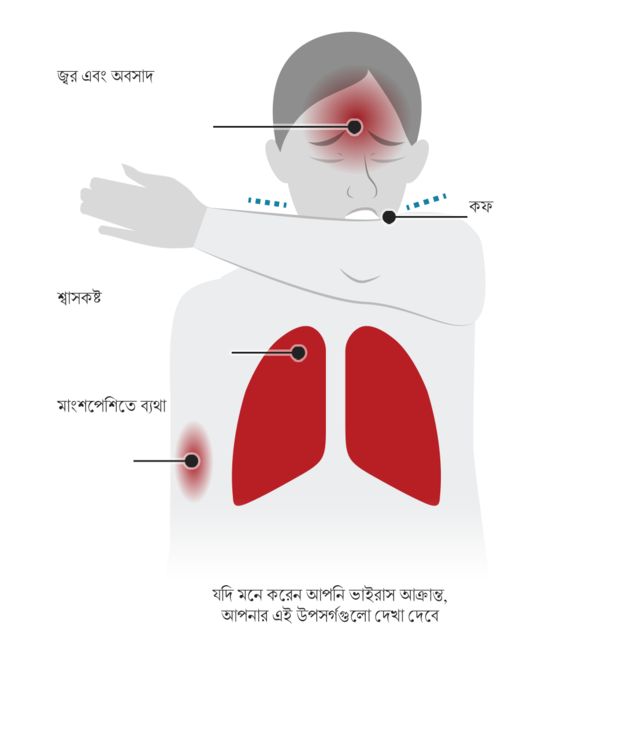 মূল্যায়ন
১-হযরত ওসমান হত্যার কারণ ও ফলাফল আলোচনা কর।
২-হযরত ওসমান এর বিরুদ্ধে আনিত অভিযোগ গুলি কি ছিল ? বিবরণ দাও।
৩-হযরত ওসমানকে যন্নুরাইন বলা হয় কেন ? বিবরণ দাও।
ধন্যবাদ
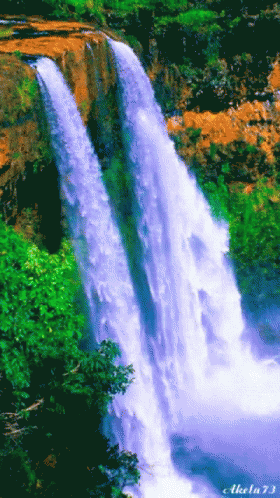 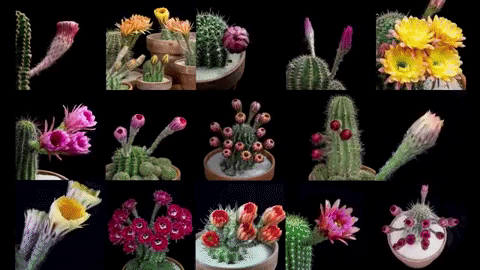